Accountability Task Force
February 23, 2024
1
Mississippi Department of Education
2
3
State Board of Education  STRATEGIC PLAN GOALS
Welcome and Introductions
Agenda
Purpose and Overview
Primary purpose is to help MDE make good decisions about the design and implementation of the state, school accountability system under ESSA
We will focus on identifying policy priorities and identifying decisions in support of those priorities that are technically defensible and operationally feasible
Feedback from the Task Force is received as a recommendation to the department
Ground Rules/ Group Norms
Listen actively and attentively; ask for clarification as needed
Everyone should have an opportunity to ‘be heard’ without interruption and to receive courteous feedback
Critique ideas, not people or organizations
Build on one another’s comments; work toward shared understanding
We will attempt to make decisions based on group consensus, but when necessary we will take a vote
When/ if requested do not disclose confidential information 
At the end of each meeting we will prioritize topics for future meetings and discuss action items
Business Rule Updates
8
Section 4: Participation Rates
4.4  High School participation rates will be calculated based on the Senior Snapshot. Data from all statewide end-of-course, subject area assessments and the ACT will be used in the participation calculations.  Students enrolled in grades 3-8 with any month 8 enrollment will be included in participation calculations for each required assessment in the school/district of final enrollment in month 8.
4.4.1  For the 2013-2014 school year, the Senior Snapshot process used for calculating participation rates in end-of-course, subject area assessments will remain consistent with previous years. Beginning with the 2014-2015 school year, U.S. History will be included in the participation rate calculations.
4.6  Deleted Beginning with the 2015-2016 academic year, the ACT assessment will be included in participation rate calculations. See Section 25.
9
Section 6: Growth
6.2  Additional weight in the numerator is given for the following increases:
•  Staying at Advanced from one (1) year to the next will be given a weight = 1.25.
•  Any increase of two (2) or more performance/proficiency levels will be given a weight = 1.25.
•  Any increase to the highest performance/proficiency level will be given a weight = 1.25.
 Note:  Because additional weight is given, it is mathematically possible for a school or district’s growth value to be greater than 100 points for any/all of the four (4) growth components.Although this section allows for additional weight, no component may exceed the allocated points for that component.
Section 9: Acceleration
9.3  The Acceleration component will consist of a Participation and a Performance component.  Each of these components will have a score calculated by dividing the numerator by the denominator and multiplying the resulting value by 50. These two (2) components scores will then be added together and reported as one (1) score worth a maximum of fifty (50) points.
9.6  For students taking and passing multiple dual credit courses, the additional weighting will be applied to the numerator consistent with Section 9.4.3 in the participation calculation. used in the participation calculations will be applied.
9.9  Deleted For students taking and passing accelerated courses in AP, IB, AICE, or industry certification that have a normed, end-of-course assessment, the numerator will be doubled in weight.
Section 10: Banking Scores
10.1  Scores of students taking Algebra I, Biology, English II, or U.S. History end-of-course, subject area tests assessments in a grade below 10th grade will be “banked” for proficiency/achievement and growth calculations until the student is in the 10th grade and then applied to the student’s 10th grade school (if the student met FAY requirements the year he/she was assessed and met traditional schedule FAY during his/her 10th grade year). See Section 6 for additional clarification on Growth.
Section 22:  Schools without Test Subjects or Grades
22.4  Charter Schools
22.4.1 Any charter school that does not have reading or math scores because the school does not have the required grade level, the scores from the students in the next higher grade in the tested subject within the same served area (school district) will be applied back to the student’s school of origin. In order for the scores to be applied, the student must meet FAY at the lower grade school, the current school and if there is a gap in years, anywhere in the served area for the years in between.
College and Career Readiness
14
Overview
At the last meeting the ATF suggested focusing on acceleration and college and career readiness to ensure:

advanced courses are appropriately incentivized 
the model differentiates performance effectively
the indicators are sufficiently broad
Session Outline
Review current specifications for acceleration and readiness 
Review other state examples 
Discuss 
What measures should be included? 
What performance expectations should be established? 
How should the measures be combined?
Indicators for High Schools and Districts
Combined, acceleration and CCR is 9.5% of the model (10% without ELP)
Acceleration
Denominator:
All students enrolled in grades 11 and 12, plus 9th and 10th grade students taking and passing accelerated courses
Numerator:
All students taking accelerated courses (AP, IB, AICE, dual credit/enrollment, industry certification)
25 Points Possible:

e.g., 133 ÷ 200 = 0.67

0.67 x 25 = 16.8 points
Participation 50%
30.3 points total
Denominator:
All courses/exams taken by participating students in AP, IB, AICE, dual credit/ enrollment, industry certifications
Numerator:
All courses/exams meeting performance standards by student (e.g., C grade in dual c/e, 3 on AP exam, or 4 on IB)
25 Points Possible:

e.g., 72 ÷ 133 = 0.54

0.54 x 25 = 13.5 points
Performance 50%
18
College- and Career-Readiness Component
CCR Measure Includes:
50% ACT English or Reading Benchmark
                     +
50% ACT Math Benchmark

OR

ACT WorkKeys Silver with Career Pathway/Industry Certification or ACT WorkKeys Gold or Platinum
CCR Score by Student:
0.5 Point+0.5 Point
OR
1.0 Point
(Max 1 point/student)
Example 1: New Hampshire
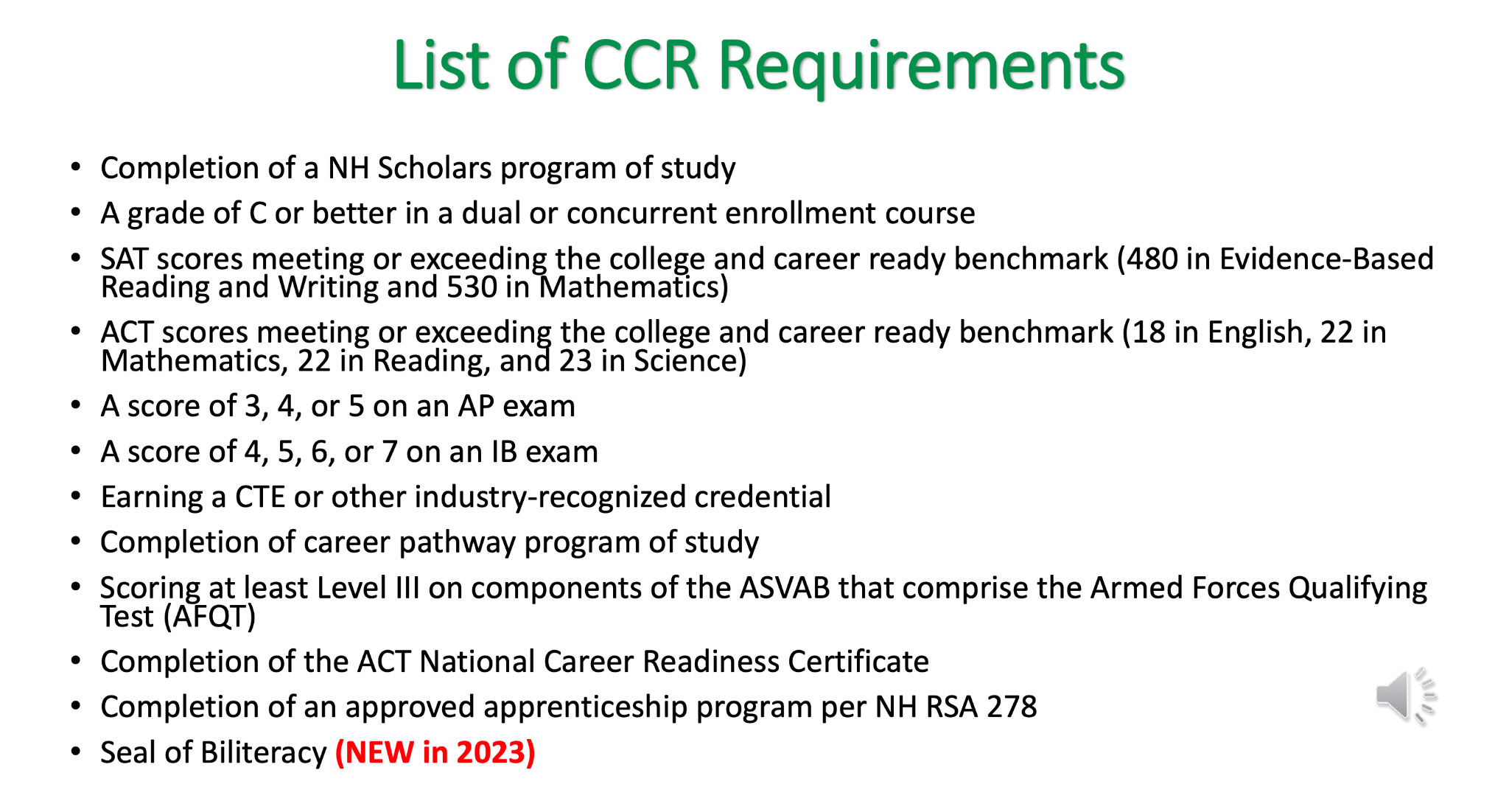 CCR is based on the percentage of students who earn at least two (any two) accomplishments listed on the right.
20
Example 2: Georgia
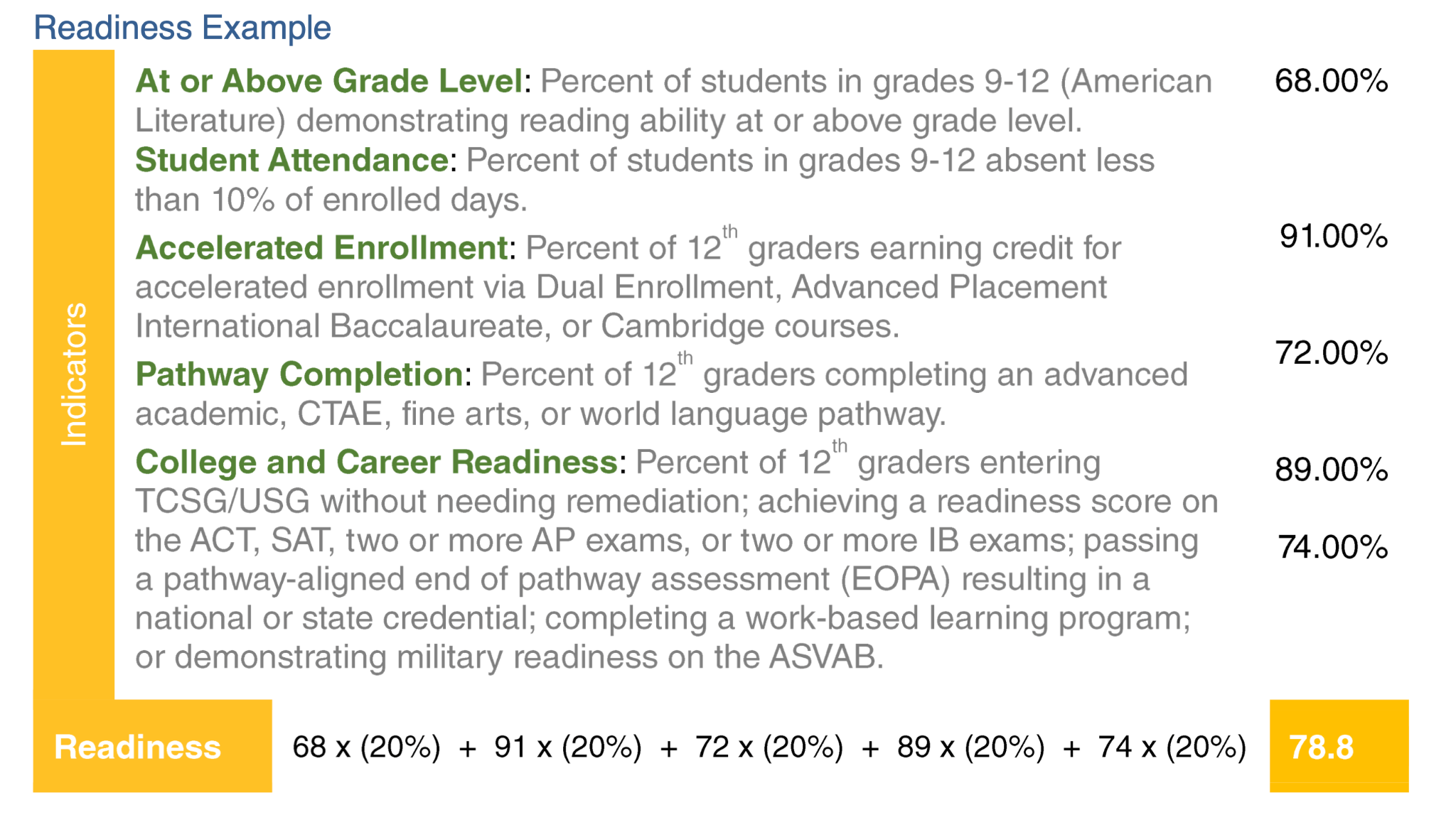 Example 3: Delaware
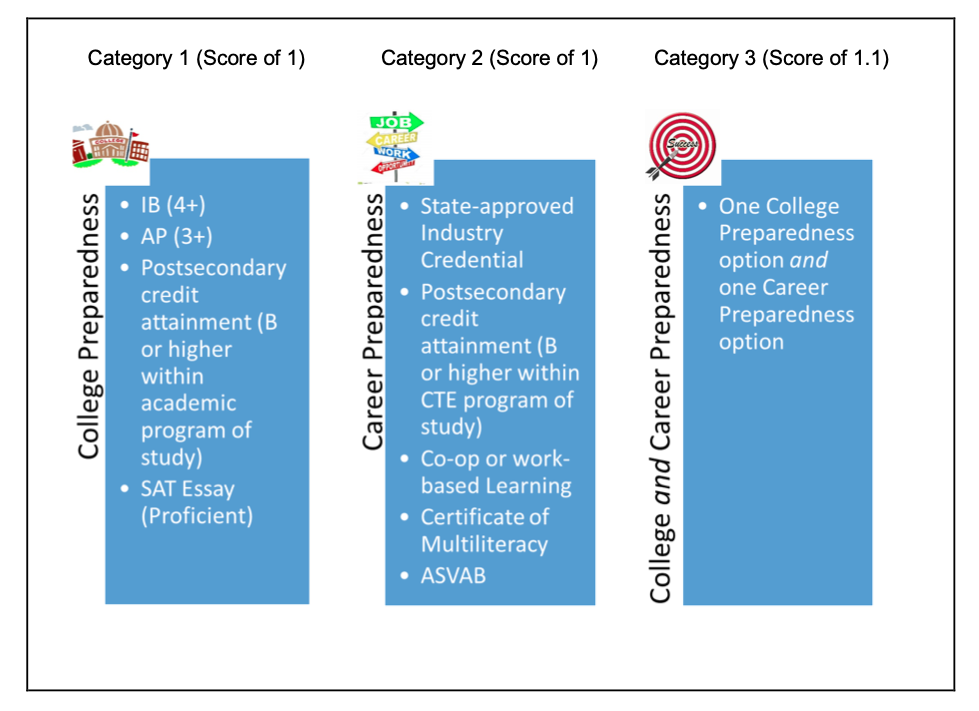 • Category 1 – Any FAY 12th grade student in a high school meeting one or more of the college preparedness options only (Score of 1)

• Category 2 – Any FAY 12th grade student in a high school meeting one or more of the career
preparedness options only (Score of 1)

• Category 3 – Any FAY 12th grade student in a high school meeting one or more of the career
preparedness options and one or more of the career preparedness options (score of 1.1)
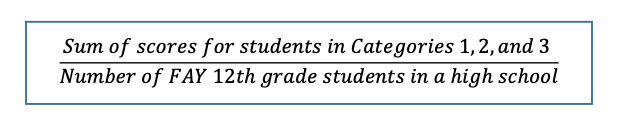 Example #4: Wyoming
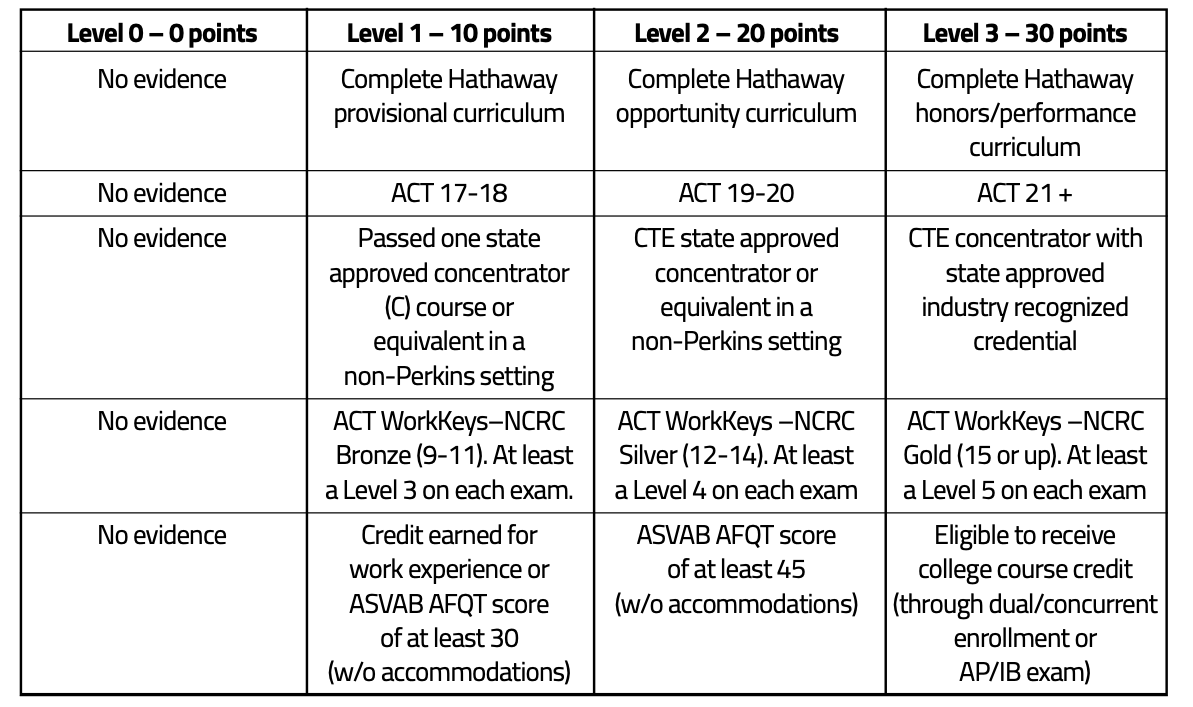 Score is the highest from among each of the 5 rows
Mississippi College and Career Readiness Index - Illustration
One example for how acceleration and readiness could be combined into a single indicator that is broader and creates more performance differentiation
Indicators and values are simply placeholders to illustrate the concept and prompt discussion.
Discussion Questions
Based on the examples presented today, what approaches may be promising to ensure accomplishments associated with post-secondary success are incentivized and rewarded? 

Consider: 
What measures should be included? 
What performance expectations should be established? 
How should the measures be combined?
Accountability Weights
26
Overview
The purpose of this discussion is to elicit the committee’s recommendations regarding the influence or weight of each indicator in the model.

We are not making any recommendations today. Rather, this is an initial discussion to inform further discussions about model design alternatives.
ESSA Requirements
ESSA requirements:
With respect to the academic achievement, growth, progress in English language proficiency, and grad rate indicators, afford “substantial weight to each such indicator; and in the aggregate, much greater weight than is afforded to the indicator[s] [for school quality and student success].”

While not explicitly addressed in ESSA, the United States Department of Education (ED) generally has NOT approved state systems in which 
HS Graduation Rate is < 15-20% 
Progress in English Language Proficiency < 5%
700-Point Elementary and Middle Schools
29
Indicators for High Schools and Districts
Current Weights
Rating Exercise - Round 1
Please use these forms to submit your recommended weights.  Enter a number between 0-100 for each indicator.  The total must sum to 100.
High School
http://tinyurl.com/cwedz9x3
Elementary/ Middle
http://tinyurl.com/9ns2ruyk
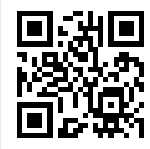 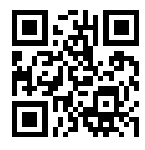 Rating Exercise - Round 2
Please use these forms to submit your recommended weights.  Enter a number between 0-100 for each indicator.  The total must sum to 100.
High School
http://tinyurl.com/mu78szjc
Elementary/ Middle
http://tinyurl.com/2p9tn98z
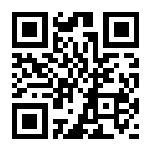 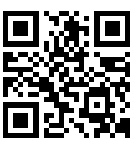 Accountability Performance Standards
34
Overview
The purpose of this discussion is to elicit initial guidance from the task force regarding the characteristics of schools that are regarded as minimally sufficient to earn each letter grade.

We will use this information to help construct school performance level descriptors for your review at a future meeting.
Process
Using the form provided, assign a letter grade to each of 42 schools ordered from highest performing to lowest performing.
Look at the overall pattern of performance and consider, “Is this good enough to earn an A, B, C, etc.?”
You DO NOT have to base your judgement on what has been good enough in the past.  Consider what you think should be sufficient performance in the future.  
These are your judgments and they are subjective. You may decide to value some indicators more than others. 
All ratings are confidential.  
After a first round of rating, we’ll discuss the findings as a group.  Be prepared to explain why you rated the schools as you did during our discussion time. 
Then, we’ll do a second round of ratings and review again.
Rating Exercise - Round 1
Link: http://tinyurl.com/yc6uuhvj
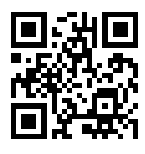 Rating Exercise - Round 2
Link: http://tinyurl.com/mbb7f5a
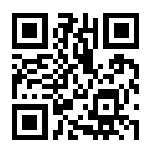 Current Thresholds
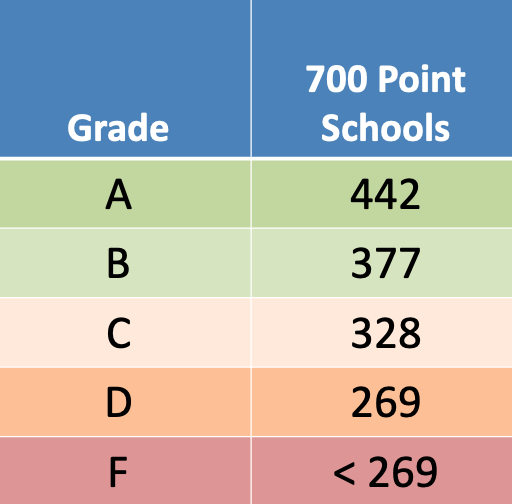 Follow-Up and Future Topics
40
Before we adjourn…
What’s one thing we covered today that you want to emphasize and/or request we follow-up on? 
What’s a topic or issue we have not covered you’d like the task force to address in the future?